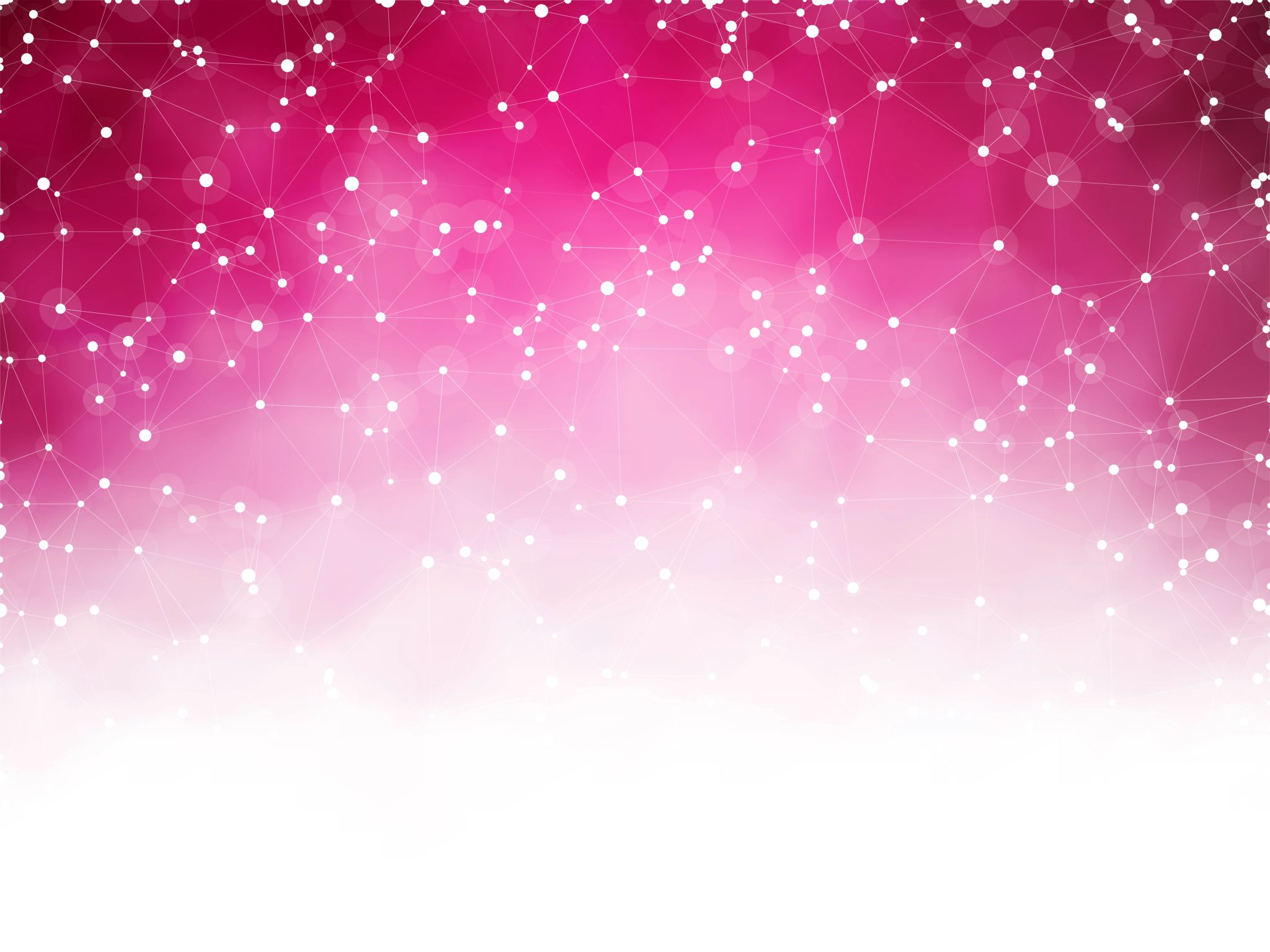 Přívlastek postupně rozvíjející a několikanásobný
Mgr. Monika Schejbalová
9. třída
Anotace
Přívlastek postupně rozvíjející
Rozvíjí spojení podstatného jména a přídavného jména, ale také můžeme rozvíjet další přídavným jménem, zájmenem a číslovkou.
hůl
vycházková
nová
moje
první
Mezi členy přívlastku PR nelze vložit žádný spojovací výraz.
Přívlastky se neoddělují čárkou.
Přívlastky nelze libovolně přehazovat.
PK postupně rozvíjející
Na tomto schématu si všimněte, jakým způsobem dochází k rozvíjení podstatného jména a vytváření PK PR.

Zde přívlastky rozvíjejí celou frázi, ne jen podstatné jméno. 

Zájmeno moje rozvíjí číslovku první, číslovka rozvíjí přívlastek nová a přívlastek nová rozvíjí přívlastek vycházková. Všechna tato slova pak rozvíjejí podstatné jméno hůl.
hůl
vycházková
nová
první
moje
Další příklad PK PR
Petr začal studovat nový studijní obor.

Slovo nový závisí na podstatném jménu obor,
které už je rozvito přívlastkem studijní.
obor
studijní
nový
Přívlastek několikanásobný
Vzniká spojením několika přívlastků jedné významové řady (souřadné PK).
Namáhavá, těžká práce
Mezi členy přívlastku můžeme dát spojovací výraz.
práce
Členy se oddělují čárkou (pokud nejsou spojeny spojkami a, i, ani, nebo či v poměru slučovacím).
Přívlastky můžeme libovolně přehazovat.
namáhavá
těžká
Další příklad PK Něk.
Roztomilá, ochočená veverka.
veverka
roztomilá
ochočená
Cvičení: Rozlište přívlastky, doplňte čárky.
Kosmova kronika se podrobně věnuje dějinám českého raného středověku.
Směřovali jsme ke krásnému hlubokému sluncem ozářenému lesu.
Ostrov je malý ale často navštěvovaný turisty.
Za sychravého nedělního odpoledne se nikomu nechtělo jít ven.
Mohutný velkolepý hrad se hrdě tyčil nad údolím.
českého raného - PR
krásnému, hlubokému, sluncem ozářenému- N
malý, ale často navštěvovaný - N
sychravého nedělního - PR
Mohutný, velkolepý - N
Rozlište přívlastky.
Žhavicí vlákno v žárovce je velmi tenký kovový drátek.
Je to sice mladá a nezkušená avšak velmi nadějná atletka.
Český Krumlov je památka evropského ba celosvětového významu.
Máte malý nebo velký byt?
Vysoká masivní kamenná zeď oddělovala zámek od vesnice.
tenký kovový - PR
mladá a nezkušená, avšak nadějná - N
evropského, ba celosvětového - N
malý, nebo velký - N
vysoká, masivní kamenná – PN + PR
Rozlište přívlastky.
Již v pradávných dobách se lidé usídlili v úrodné líbezné krajině Dolnomoravského úvalu.
Říše Mojmírovců byla útvarem nejen silným bohatým ale i výborně organizovaným a hájeným.
Metro je nejrychlejší dopravní prostředek městské hromadné dopravy.
úrodné, líbezné - N
silný, bohatým, ale i organizovaným a hájeným -N
nejrychlejší dopravní – PR
městské hromadné - PR
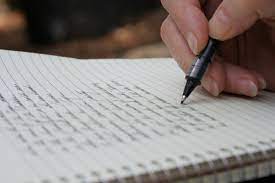 Zápis do školního sešitu
Přívlastek postupně rozvíjející
Rozvíjí spojení podstatného jména a přídavného jména, ale také můžeme rozvíjet další přídavným jménem, zájmenem a číslovkou.
hůl
vycházková
nová
moje
první
Mezi členy přívlastku PR nelze vložit žádný spojovací výraz.
Přívlastky se neoddělují čárkou.
Přívlastky nelze libovolně přehazovat.
Přívlastek několikanásobný
Vzniká spojením několika přívlastků jedné významové řady (souřadné PK).
Namáhavá, těžká práce
Mezi členy přívlastku můžeme dát spojovací výraz.
práce
Členy se oddělují čárkou (pokud nejsou spojeny spojkami a, i, ani, nebo či v poměru slučovacím).
Přívlastky můžeme libovolně přehazovat.
namáhavá
těžká